Dental anaesthesia
By Ebrahim Patel
Intraosseousintraligamentaryintrapulpalinfraorbitalbuccal abscess and space
Intraosseous anesthesia
Intraosseous anesthesia
What is Intraosseous anesthesia?
technique is one whereby teeth are anesthetized by injecting local anesthetic solution directly into the cancellous bone spaces around the tooth.
The first step – 
Drill a small hole through the soft tissue and cortical bone to a depth of 5 – 8mm
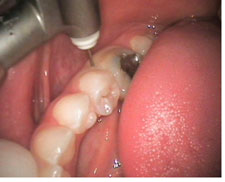 The second step - inserting a needle to the same depth and manually injected the desired volume of anesthetic solution into the cancellous bone
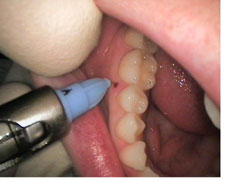 Advantages for the Clinician• When anesthetic solution is delivered into cancellous bone, excellent pulpal anesthesia is obtained, even in patients with irreversible pulpitis or hypersensitive teeth.• Intraosseous Anesthesia saves valuable time because there is no delay between injection and effect. Work on the tooth can commence in less than 30 seconds after the injection.• The Clinician will find patients to be very appreciative of the absence of pain and numbness.


Advantages for the patient • The patient experiences minimal pain during the dental procedure itself, and on leaving the dental office there will be no balooning of soft tissues and a much lessened feeling of numbness.• If an extraction is required, the patient is often spared the need for an unpleasant palatal injection.• Postoperative pain is rare.
Intraligamentary anesthesia
Intraligamentary anesthesia
What is Intraligamentary anesthesia?
	
	- universally used technique consists of 	injecting the anesthetic into the ligament 	surrounding the tooth.

	- The diffusion does not stop in the ligament 	and 	carries on through the lamina dura of the 	alveolar into the surrounding tooth.
1st step (after decontamination of the sulcus where the anesthesia is to be performed using an ultrasonic scaler) :
Perform an anesthesia of the attached mucosa at the base of the papilla with a special intraligamentary needle (30 G - 9 mm).
This anesthesia of the mucosa allows you to numb the surface of the ligament into which the needle will be penetrated.
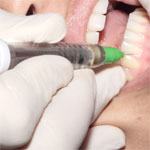 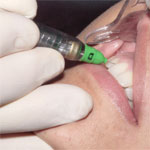 2nd Step: 

The penetration of the ligament is performed with the same needle, generally distally to the tooth concerned. Indeed, teeth have a natural tendency to incline mesially. The ligament will therefore be physiologically more open distally than mesially.
The penetration into the ligament is obtained by "sliding" along the side of the tooth, parallel to it's axe having taken the care of determining support points which will prevent the needle from twisting.
The injection of one quarter of a cartridge maximum must be performed very slowly to always stay below the pain threshold.
Advantages of intraligamentary anesthesia
Immediate anesthesia of one tooth.
Very small quantity of anesthetic

 No soft-tissue numbness
 No risk of post-anesthetic biting

Mainly insignificant post-anesthetic side effects
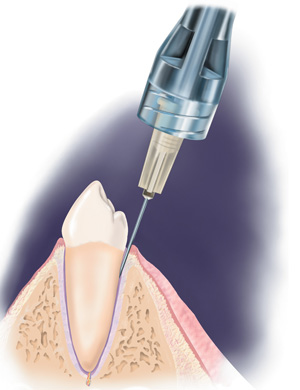 Intrapulpal anesthesia
Intrapulpal anesthesia
In about 5 to 10% of mandibular posterior teeth with irreversible pulpitis, supplemental injections, even when repeated, do not produce profound anesthesia; pain persists when the pulp is entered. This is an indication for an intrapulpal injection.
When pulp chamber has been exposed and treatment can´t proceed

Technique - a small needle is inserted into the pulp chamber until resistance is encountered → injected under pressure

 As the injection starts there will be a brief moment of intense discomfort
Infraorbital anesthesia
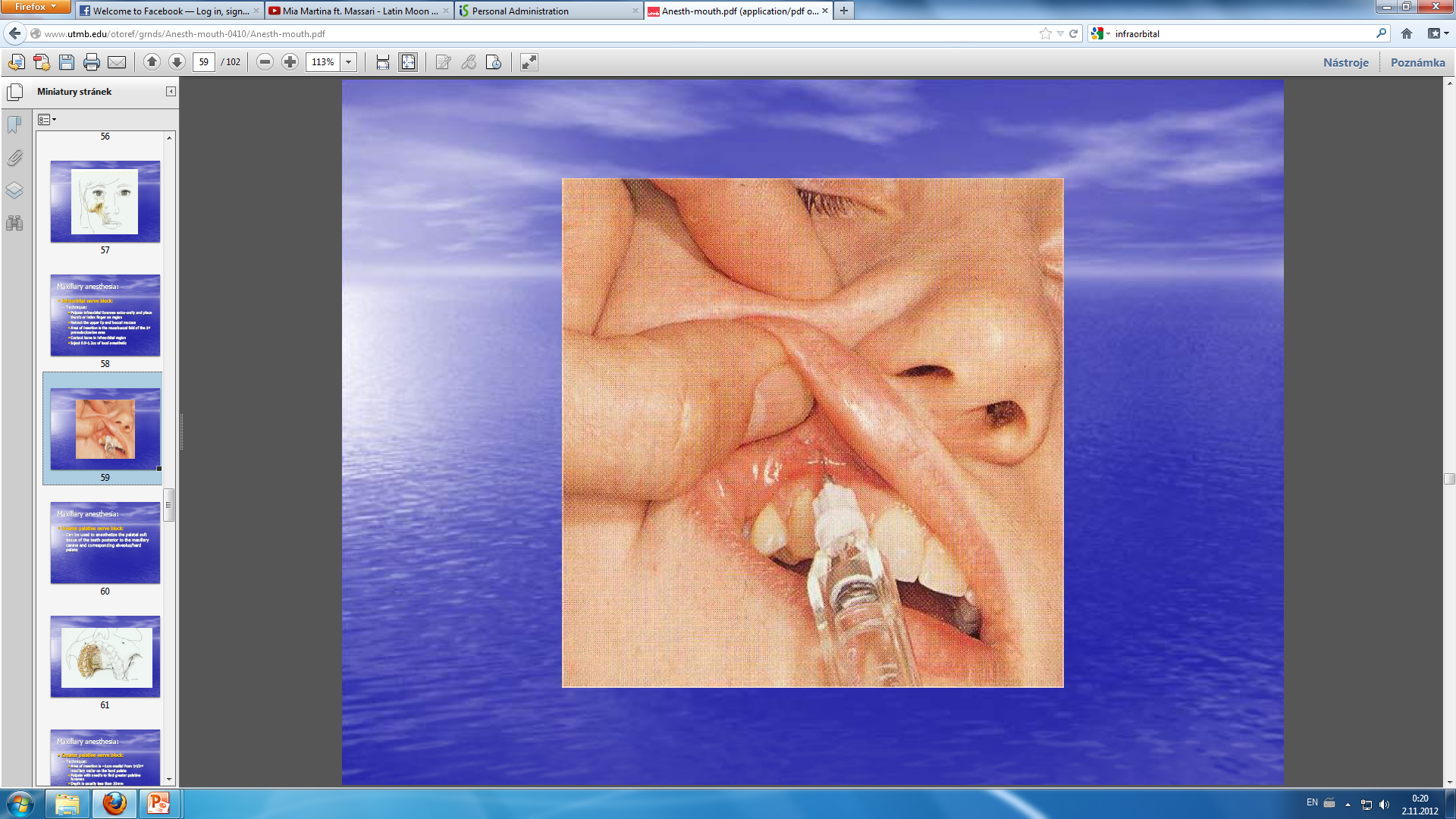 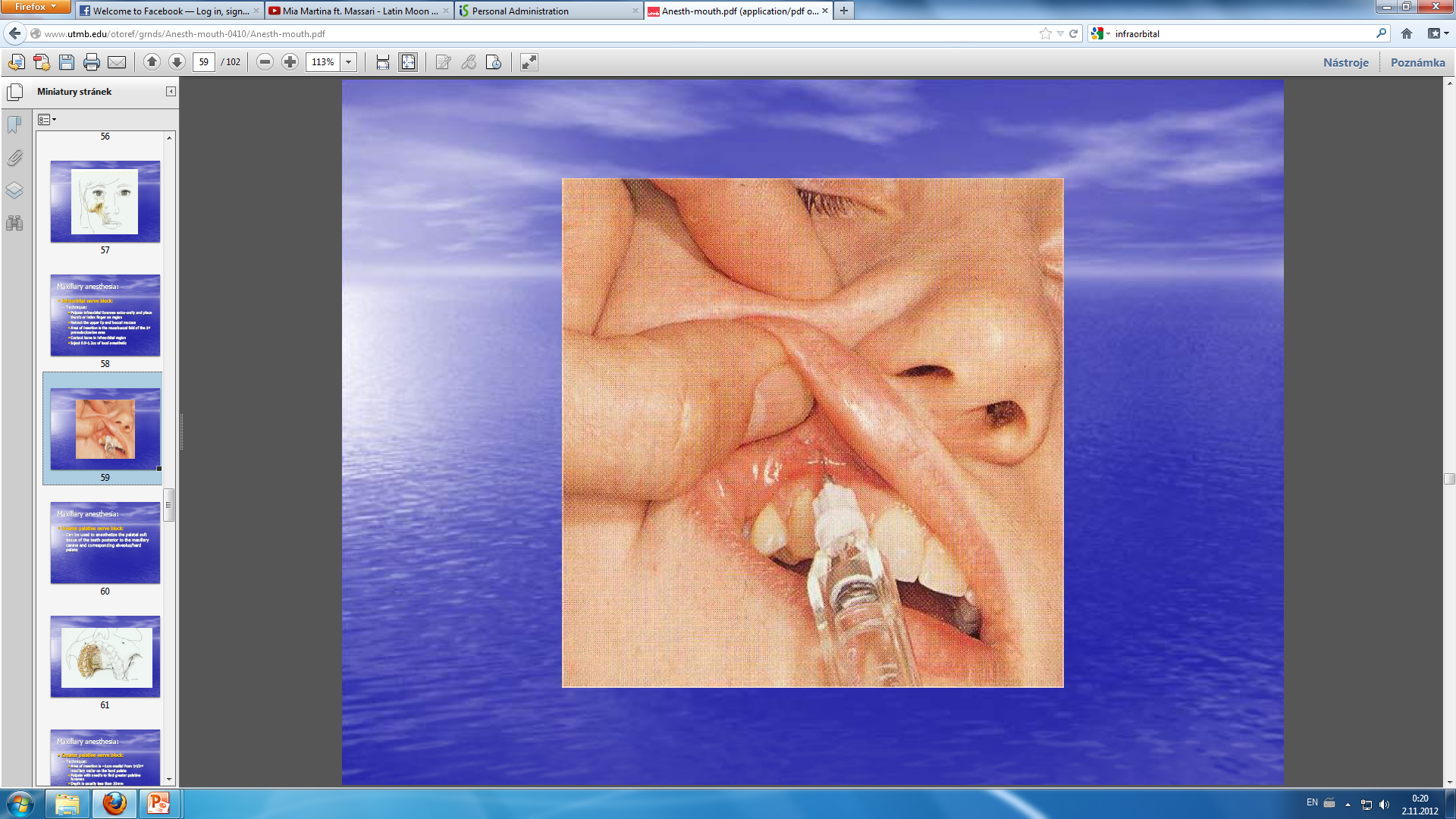 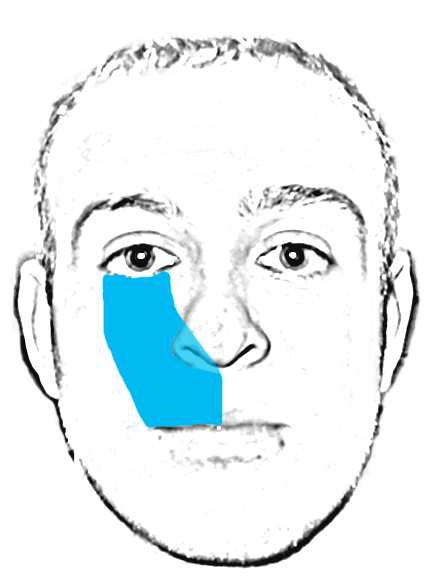 The infraorbital nerve block is often used to accomplish regional anesthesia of the face. The procedure offers several advantages over local tissue infiltration. A nerve block often achieves anesthesia with a smaller amount of medication than is required for local infiltration. In addition, unlike local tissue infiltration, nerve blocks can provide anesthesia without causing tissue distortion. Therefore, the infraorbital nerve block is a convenient alternative for situations such as facial lacerations in which tissue distortion would be unacceptable.
The infraorbital nerve supplies sensory innervation to the lower eyelid, the side of the nose, and the upper lip. Since the infraorbital nerve provides a considerably large area of sensory innervation, it is a prime candidate for a regional nerve block. A successful infraorbital nerve block provides anesthesia for the area between the lower eyelid and the upper lip.
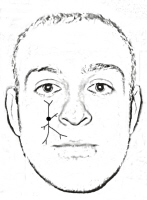 Anesthetize the maxillary premolars, canine, incisors, corresponding buccal alveolar bone and gingiva, also the terminal branches of infraorbital nerve (lower eyelid, external nose tissue, upper lip, the anterior aspect of the maxillary sinus)
Technique:

Palpate infraorbital foramen extra extra-orally and place thumb or index finger on region

• Retract the upper lip and buccal mucosa

• Area of insertion is the mucobuccal fold of the 1 1st premolar/canine area

• Contact bone in infraorbital region

• Inject 0.9 0.9-1.2cc of local anesthetic
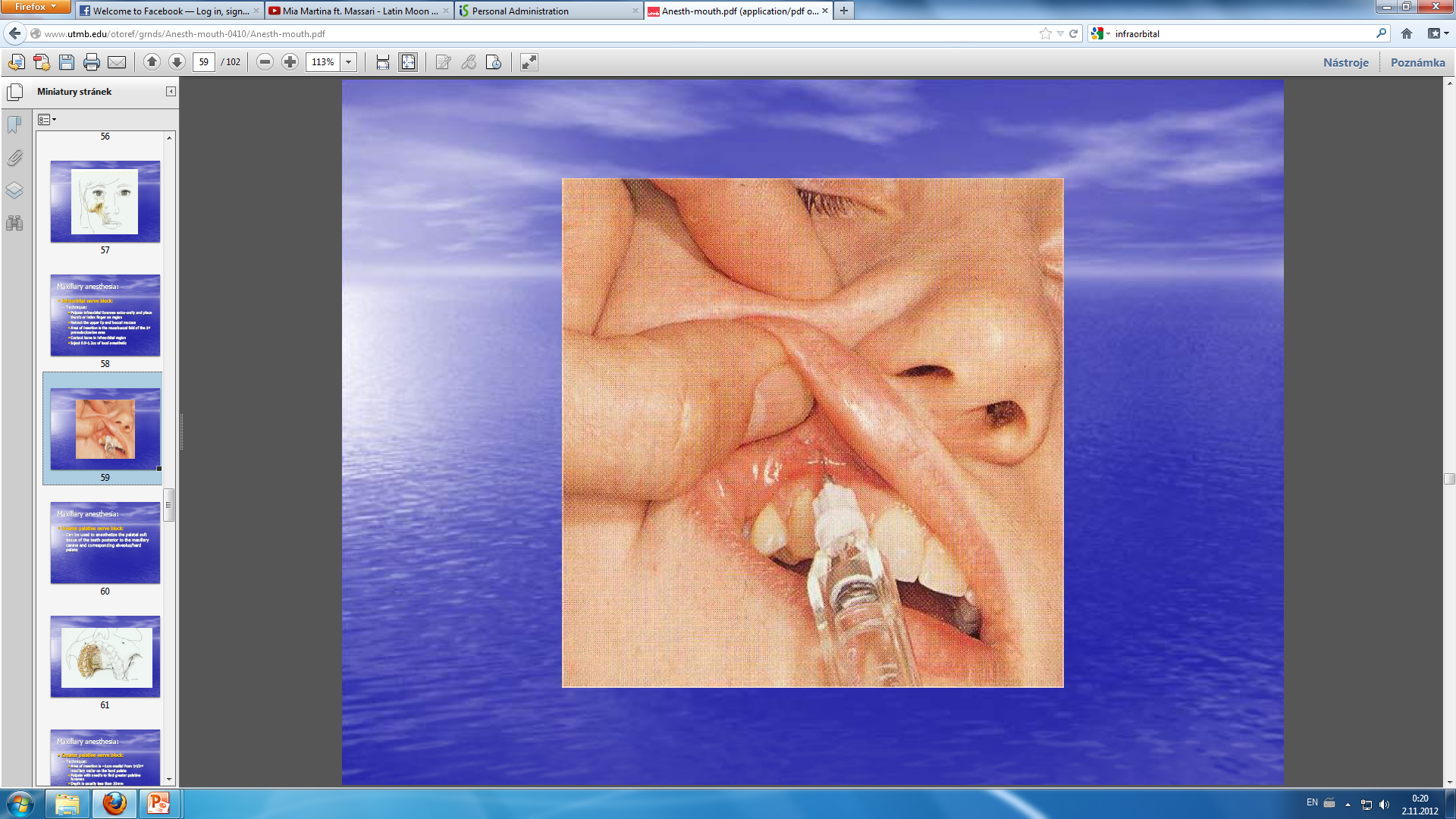 Buccal nerve blcok
Buccal nerve arises in infrtemporal fossa and crosses anterior border of ramus to give multiple branches
Supplies buccal gingiva and mucosa
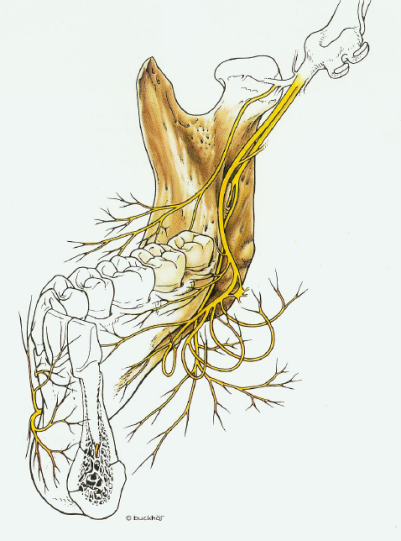 Inferior alveolar nerve
Buccal nerve
Mental nerve
Lingual nerve
Technique - anterior ramus of the mandible at the level of the mandibular molar occlusal plane in the vicinity of the retromolar fossa
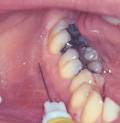 Buccal abscess
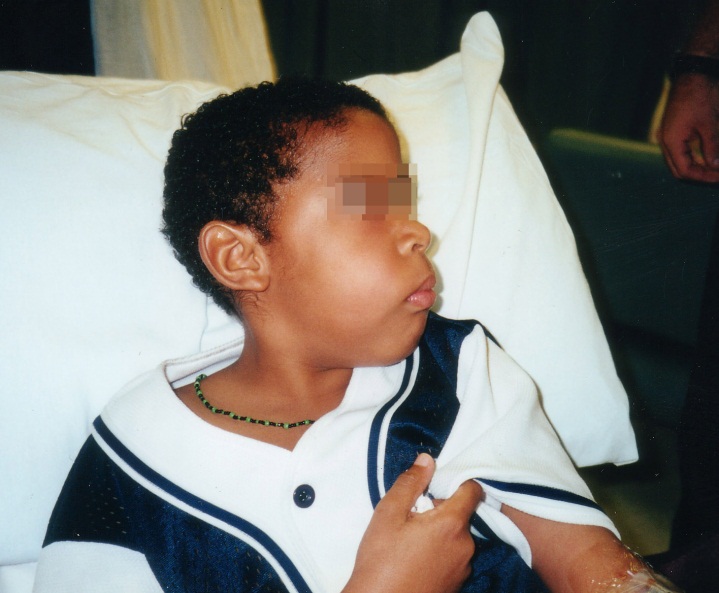 A dentoalveolar abscess is an acute lesion characterized by localization of pus in the structures that surround the teeth. Most patients are treated easily with analgesia, antibiotics, drainage, and/or referral to a dentist or oral-maxillofacial surgeon. However, the physician should be aware of potential complications of simple dentoalveolar abscess.
Localized pain and swelling (may progress over a few hours to days)
Thermal sensitivity (periapical abscess): This is thought to occur secondary to exposure of the dentine to the external environment as a result of enamel loss or gingival recession. 
Fever
Gingival bleeding (on occasion with periodontal abscess)
Decreased intake of fluid, food, or both
Medical CareIn patients with dental abscess, assess the airway upon respiratory distress, oropharyngeal tissue swelling, or inability to handle secretions; then, secure the airway via endotracheal intubation or tracheostomy. Properly collect specimen for Gram stain and aerobic and anaerobic cultures.Administer empiric antibiotic therapy if necessary.Administer analgesia.Hydrate the patient.


Thank you for your attention

